MODULE 5 : SUIVI ET ÉVALUATION
Formation au niveau central concernant les tests Truenat® pour la détection de la TB et de la résistance à la rifampicine
RECONNAISSANCES
Ces modules de formation ont été élaborés en collaboration entre l'Agence des États-Unis pour le développement international (USAID) et son projet de détection et de surveillance des maladies infectieuses (IDDS) et le Partenariat Halte à la tuberculose (en anglais Stop TB), dans le cadre du Projet d'introduction de nouveaux outils (iNTP). Le contenu est basé sur le Guide pratique de mise en œuvre des tests TruenatTM pour le dépistage de la tuberculose et la détection de la résistance à la rifampicine (préparé par Stop TB/USAID/GLI), ainsi que sur le contenu fourni par Molbio Diagnostics (module 3). Le matériel a été examiné techniquement et approuvé par l’initiative mondiale des laboratoires (GLI). 

Toutes les précautions raisonnables ont été prises par les auteurs pour vérifier les informations contenues dans cette publication. Toutefois, le matériel publié est distribué sans garantie de quelque nature que ce soit, exprimé ou implicite. La responsabilité de l'interprétation et l'utilisation du matériel incombe au lecteur.

Les auteurs ne sont pas tenus responsables des dommages résultant de l'utilisation de cette ressource. L'aide financière de l'Agence des États-Unis pour le développement international a permis la réalisation de ce document. Les points de vue exprimés ici sont ceux des auteurs et ne reflètent pas nécessairement les opinions de l’Agence des États-Unis pour le développement international ou du gouvernement américain.
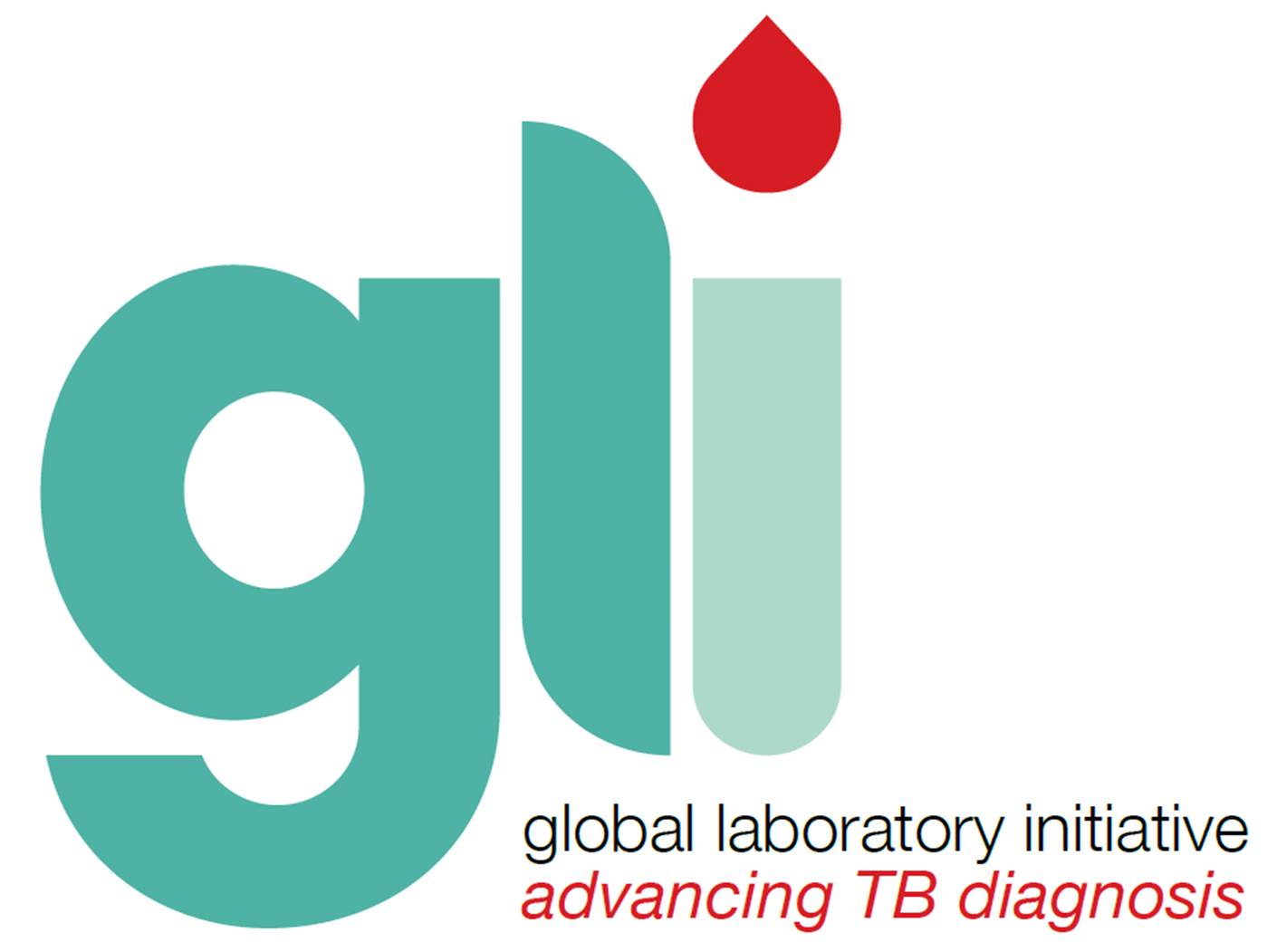 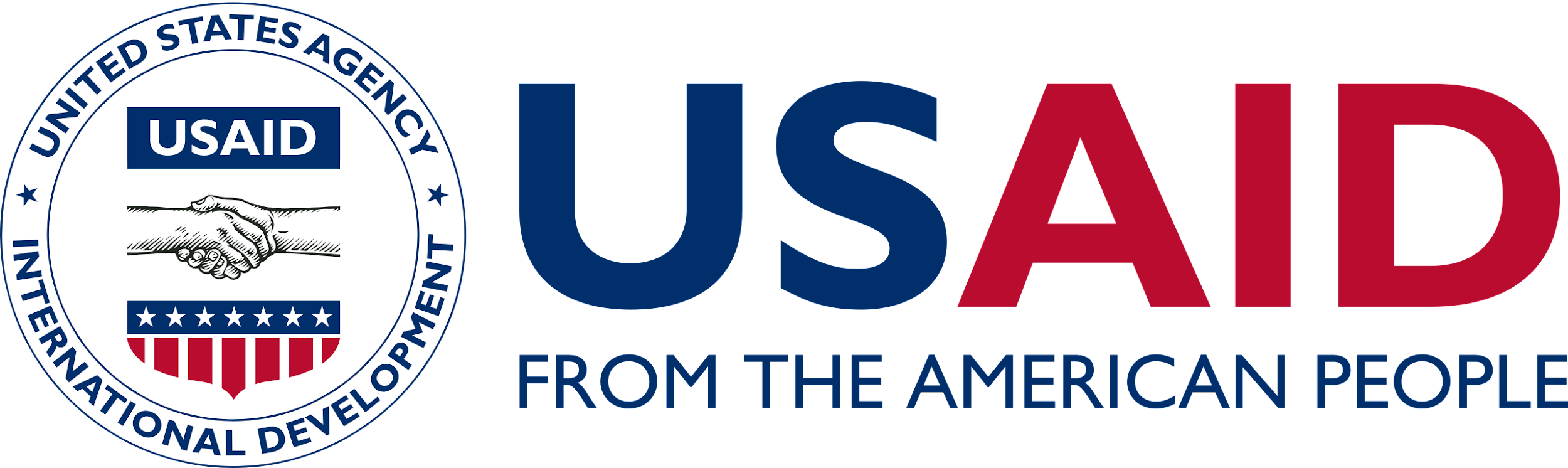 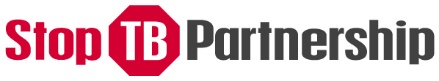 Introduction
Le suivi et l’évaluation de la mise en œuvre de Truenat et de l’impact de Truenat sur les cibles et les objectifs liés à la TB sont essentiels. 

Ce module fournira aux participants un aperçu de la manière d’établir un plan de suivi et d’évaluation pour Truenat en détaillant les indicateurs qui peuvent être intégrés dans les systèmes et les plans nationaux.
Objectifs d’apprentissage du module 5
À la fin de ce module, les participants doivent être en mesure de :

Décrire une approche générale du suivi et de l’évaluation de l’impact de Truenat sur les cibles et les objectifs liés à la TB.
[Speaker Notes: Objectif final : décrire comment établir un plan de suivi et d’évaluation pour Truenat.]
Module 5 : Suivi et évaluation 
Aperçu du cours
01.
Suivi et évaluation (S&E) pour Truenat
02.
Indicateurs
S&E POUR TRUENAT
S&E pour Truenat
L’intégration de Truenat devrait aider un pays à atteindre ses cibles existantes pour la détection des cas, les confirmations bactériologiques, les tests de résistance aux médicaments, etc. 

Si l’ajout de Truenat n’aide pas à atteindre ces objectifs, alors soit les objectifs doivent être révisés, soit une solution différente est nécessaire.
Assurance qualité par rapport au suivi et à l’évaluation (AQ par rapport à S&E)
Les indicateurs d’AQ décrits dans le module précédent doivent être utilisés pour surveiller les performances des instruments. 

Les indicateurs d’impact décrits dans ce module doivent être utilisés pour suivre et évaluer les progrès en vue de la réalisation d’objectifs plus larges du système de santé liés à la TB.

Les deux groupes d’indicateurs doivent être pris en compte lors de l’élaboration d’un système d’enregistrement et de rapports et des plans pour l’examen des données.
[Speaker Notes: Remarque pour l’animateur :]
INDICATEURS
Indicateurs d’impact
Indicateurs d’impact
Autres indicateurs d’impact possibles
Nombre et proportion de patients avec une suspicion de TB ayant été testés par un WRD
Proportion de la population ayant accès à un WRD dans un rayon de 5 kilomètres
Nombre et proportion de patients avec une suspicion de TB subissant un test de dépistage de la TB (c.-à-d., parvenus à un centre de diagnostic)
Nombre et proportion de patients avec une suspicion de TB qui arrivent dans un centre de diagnostic et pour qui un test de dépistage de la TB est prescrit
Nombre et proportion de patients avec une suspicion de TB pour lesquels un test est demandé et qui fournissent un échantillon pour le test
[Speaker Notes: Remarque pour l’animateur :

Posez la question suivante aux participants :
Parmi ces indicateurs, lesquels sont déjà évalués dans le pays ?]
Autres indicateurs d’impact possibles
Nombre et proportion de patients avec une suspicion de TB pour lesquels un échantillon est recueilli et dont l’échantillon est reçu par le laboratoire d’analyse
Nombre et proportion de patients avec une suspicion de TB dont l’échantillon est reçu par le laboratoire d’analyses et pour lesquels un test est réalisé
Nombre et proportion de patients avec une suspicion de TB pour lesquels un test est réalisé et pour lesquels les résultats des tests sont rapportés au clinicien
Proportion d’échantillons recueillis pour le test WRD pour lesquels un résultat a été reçu par le clinicien prescripteur dans le délai cible défini (c.-à-d., délai entre le recueil d’un échantillon et la réception des résultats)
Nombre et proportion de patients avec une suspicion de TB pour lesquels les résultats des tests sont rapportés au clinicien et qui sont informés du résultat
[Speaker Notes: Remarque pour l’animateur :

Posez la question suivante aux participants :
Parmi ces indicateurs, lesquels sont déjà évalués dans le pays ?]
Suivi des résultats et de l’impact
Connectivité diagnostique
Le logiciel peut calculer rapidement et automatiquement de nombreux indicateurs clés de performance et faciliter le processus de S&E.

Les plateformes logicielles de connectivité tierces (ex. plateformes « Aspect » de SystemOne et « DataToCare » de Savics) permettent un flux de données fluide.

Les rapports de résultats numériques peuvent être utilisés pour envoyer des données aux serveurs nationaux à des fins de S&E et de surveillance.
[Speaker Notes: Remarque pour l’animateur :

Échange avec les participants :
Rappel : L’instrument Truelab est doté d’un logiciel intégré pour la création de rapports de résultats numériques et peut être connecté aux plateformes Aspect et DataToCare.]
Suivi des résultats et de l’impact
Indicateurs clés
Les indicateurs clés et les étapes clés pour suivre le processus de mise en œuvre de Truenat doivent être identifiés dès le début.

La liste de contrôle de haut niveau de l’Annexe 2 du Guide de mise en œuvre de Truenat peut être utile pour suivre la mise en œuvre et l’introduction de Truenat.

L’utilisation (le taux ou le nombre de tests demandés) des services de tests Truenat doit être suivie une fois que les instruments ont été mis en place pour déterminer si le personnel médical de tous les sites qui devraient proposer le test, le demande réellement.
[Speaker Notes: Remarque pour l’animateur :

Échange avec les participants :]
Formulaires de S&E pour Truenat
Espace réservé pour les pays pour décrire les changements apportés aux processus de S&E qui sont introduits suite à la mise en place de Truenat.
[Speaker Notes: Remarque pour l’animateur :]
RÉSUMÉ
Suivi et évaluation de l’impact de Truenat
Les progrès accomplis pour atteindre des indicateurs de l’OMS pour le renforcement des laboratoires doivent être mesurés pour évaluer l’impact de Truenat.
D’autres indicateurs peuvent également être choisis par des programmes nationaux pour compléter les indicateurs de l’OMS.
Contrôle des connaissances – Question 1
Indicateurs d’impact
Complétez le tableau avec la cible de l’OMS associée.
[Speaker Notes: Remarque pour l’animateur :

Demandez aux participants de répondre à la question de contrôle des connaissances dans leur guide du participant. Puis, demandez aux participants de communiquer leurs réponses. Les bonnes réponses sont affichées à l’écran.]
Contrôle des connaissances – Question 2
Indicateurs d’impact
Citez un autre indicateur d’impact qu’il est, selon vous, important de surveiller et expliquez pourquoi.
[Speaker Notes: Remarque pour l’animateur :

Demandez aux participants de répondre à la question de contrôle des connaissances dans leur guide du participant. Puis, demandez aux participants de communiquer leurs réponses. Les bonnes réponses sont affichées à l’écran.]